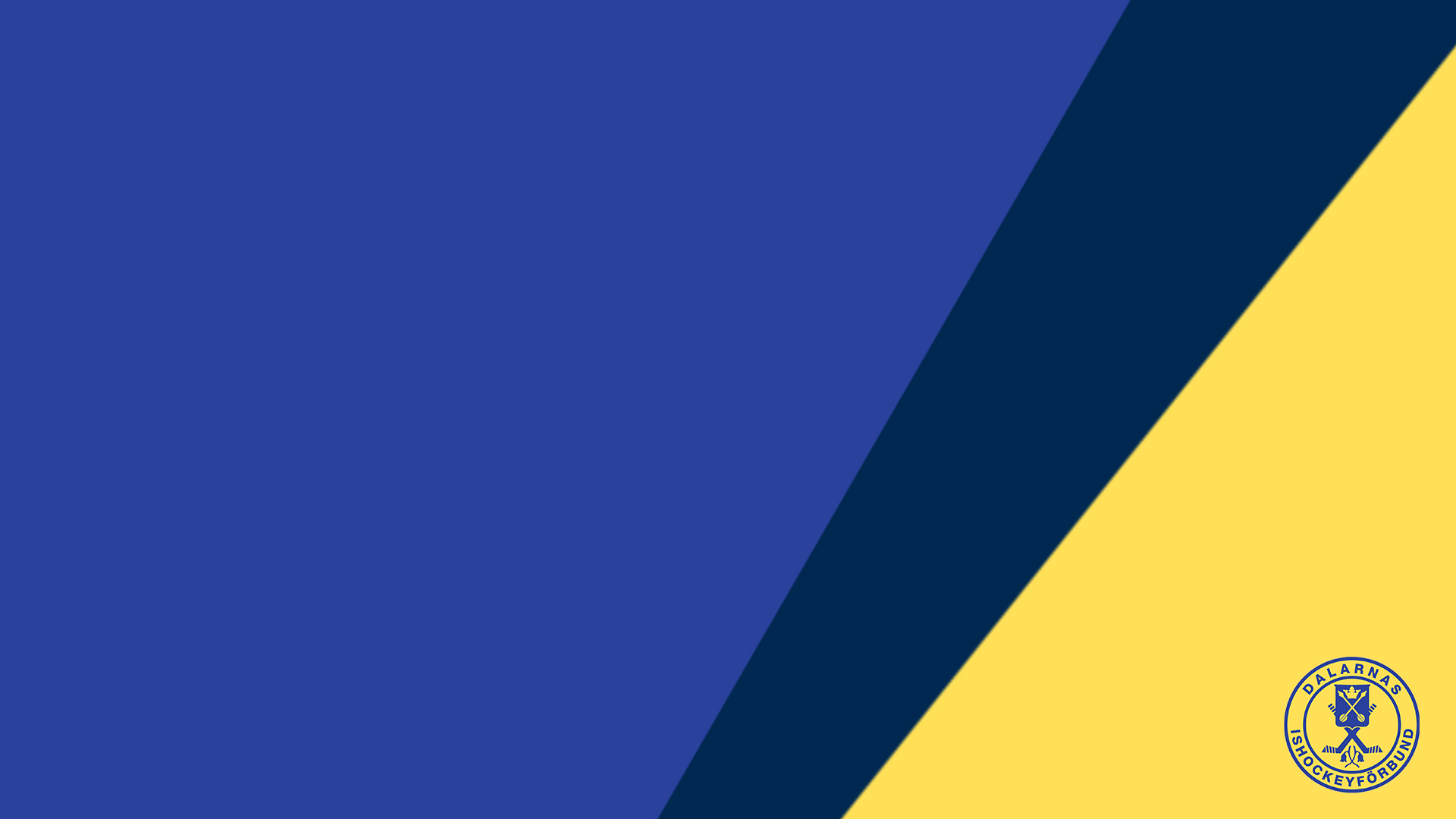 Välkomna till ordförandekonferensen 2021-04-25Särskilt välkommen gäst idag är SIF:s ordförande Anders Larsson
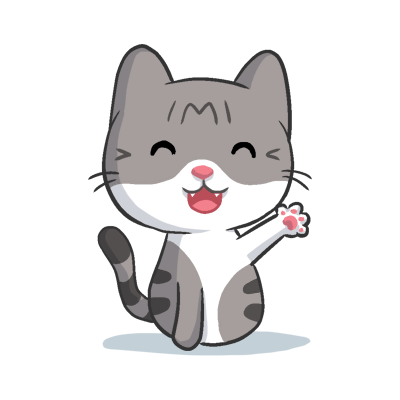 Dagordning1.  Inledning                                                     RR2.  Upprop                                                        MFA  3.  Covid-läget                                                  RR 4.  Återblick på förra mötet                            RR5.  Tre Puckar- SIF:s projekt för framtiden    Anders Larsson6.  Projektstöd RF Skolsamverkan                  RR7.  Samverkan RF/SISU-kommuner-SDF        RR8.  RFIV – Hockeykontorsläget                        RR9.  Enkätfrågorna   (utsända)                          MFA10. Möte med sportsansvariga                       JE11. Utbildningskommittén                              MA12. Nationell information från SIF                  RR13. Årsmöte 2021 – 5 juni, kl 10.00               RR   14. Inkomna frågor 15. Nytt mötesdatum                                       RR                                   16. Avslutning                                                  RR
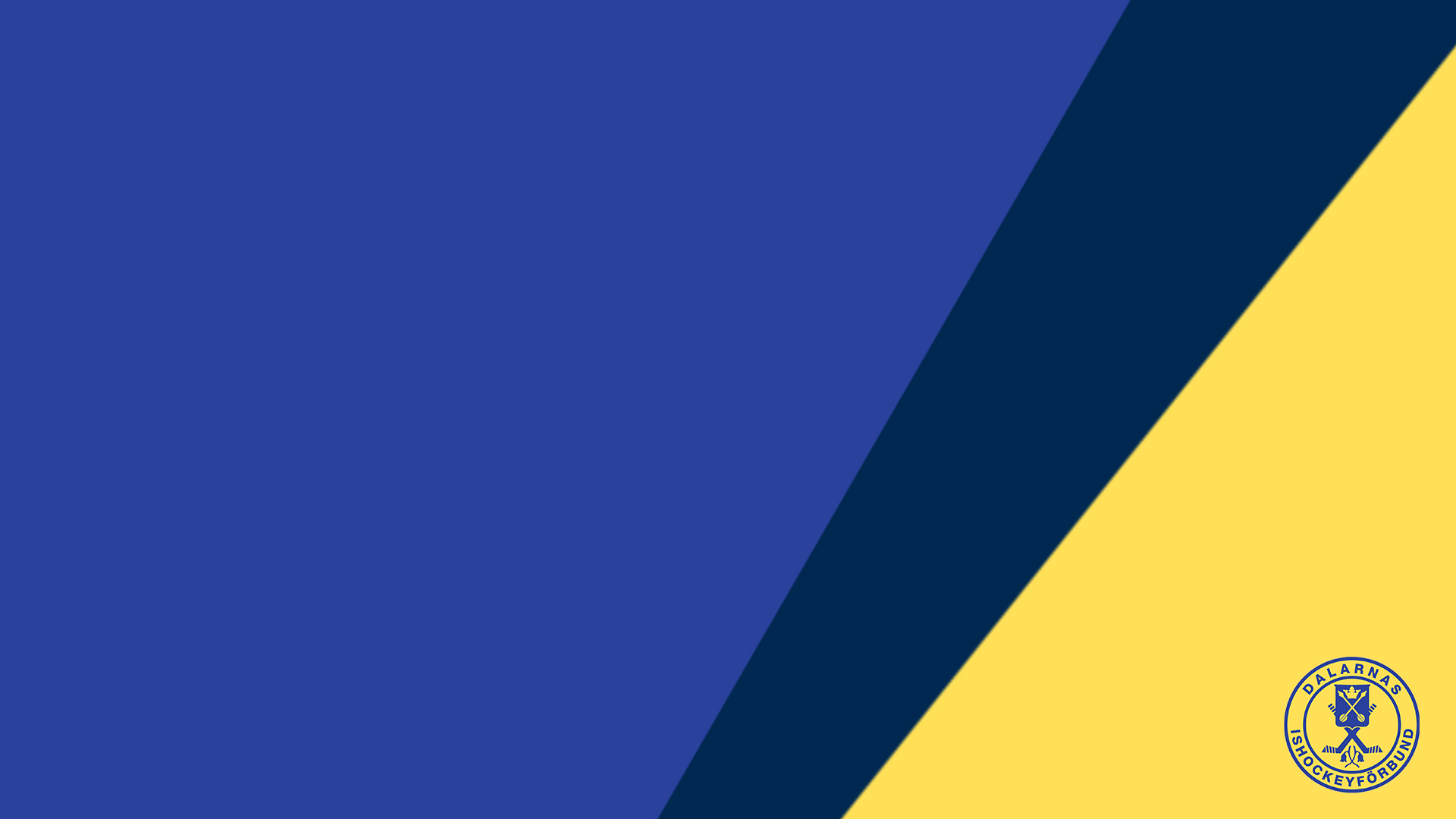 Avesta BK                                            Johan SöderBjörbo IF                                             Mikael HellgrenFalu IF                                                 Conny TillmanFalu IF                                                 Martin OgemarHedemora SK                                     Mikael GråboLeksands IF                                         Ulrika GärdsbackLudvika HF                                          Mattias HolmströmMora IK                                               Lars LisspersOrsa IK                                                Dennis FärnströmSkogsbo SK                                         Rolf LakiSvegs IK                                              Pärra JonssonSäters IF                                             Helena ÅkerbergÄlvdalens HC                                     Lars-Erik WiikSvenska Ishockeyförbundet            Anders Larsson          OrdförandeDalarnas Ishockeyförbund              Rolf Rickmo                Ordförande                                                            Maria F Andersson    kanslist                                                             Jan Eljas                       Vice ordf/Utvecklingskommitten                                                            David Holst                 Ansvarig för Anpassade Spelformer                                                             Malin Andersson       Utbildningskommittén                                                            Conny Midér              Funktionärskommittén
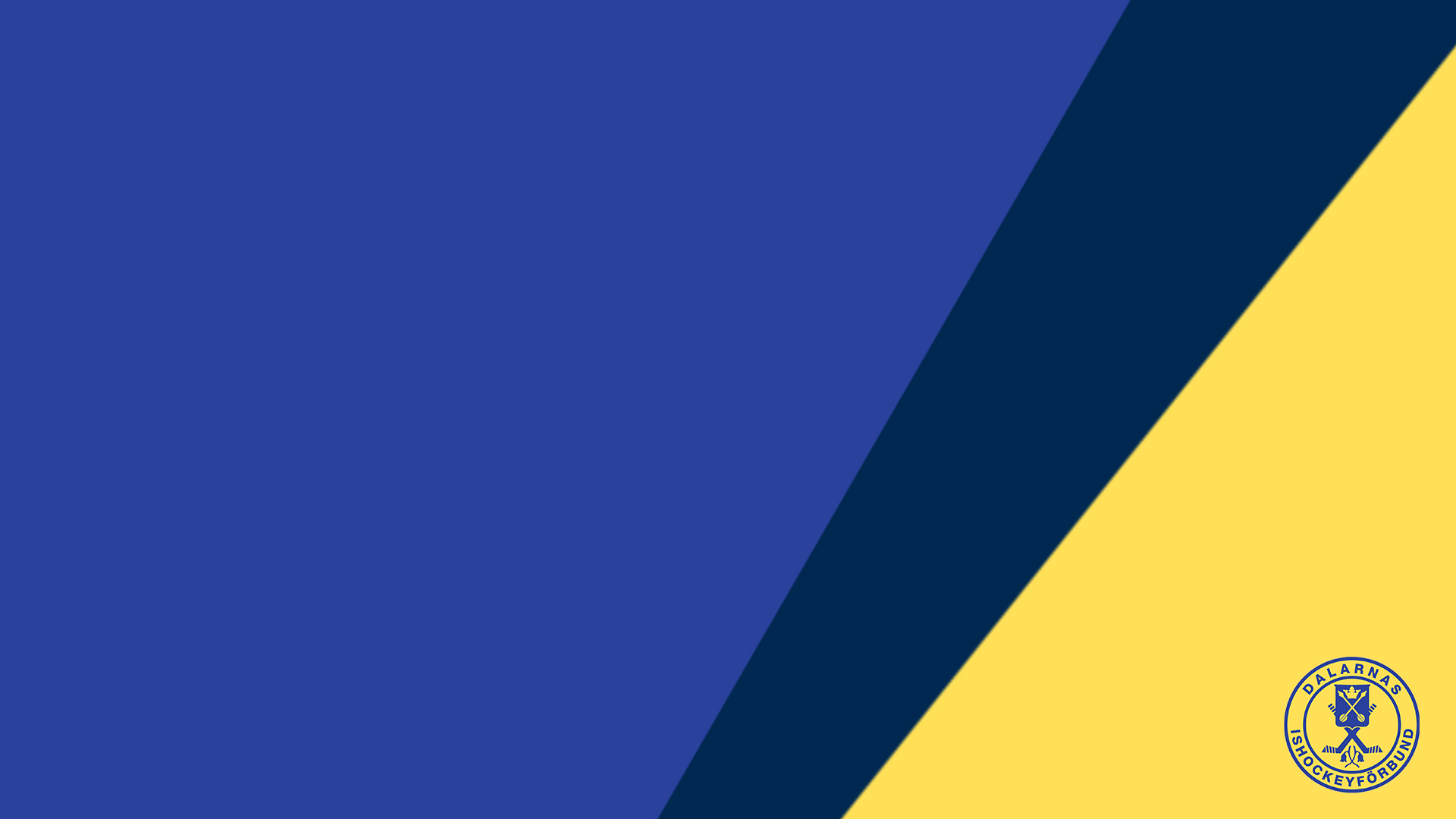 Covid 19
Läget i Region Dalarna den  24 april (21 april):
Alla uppgifter nedan hämtas från Region Dalarnas journalsystem och avser konstaterade fall av covid-19 via provsvar eller diagnos. Efterregistrering av uppgifter kan förekomma.
Totalt antal konstaterade fall: 22 911 personer  (22 472) 
Aktuellt antal inskrivna patienter inom slutenvården (exklusive intensivvårdsavdelning):       77  (71)
Aktuellt antal patienter på intensivvårdsavdelning Falun: 14 (17)
Aktuellt antal patienter på intensivvårdsavdelning Mora:  3   (4)
Totalt antal patienter som avlidit inom Region Dalarnas slutenvård: 193*  (191*)
Totalt antal patienter som varit inneliggande men blivit utskrivna:  1 231 (1 224)
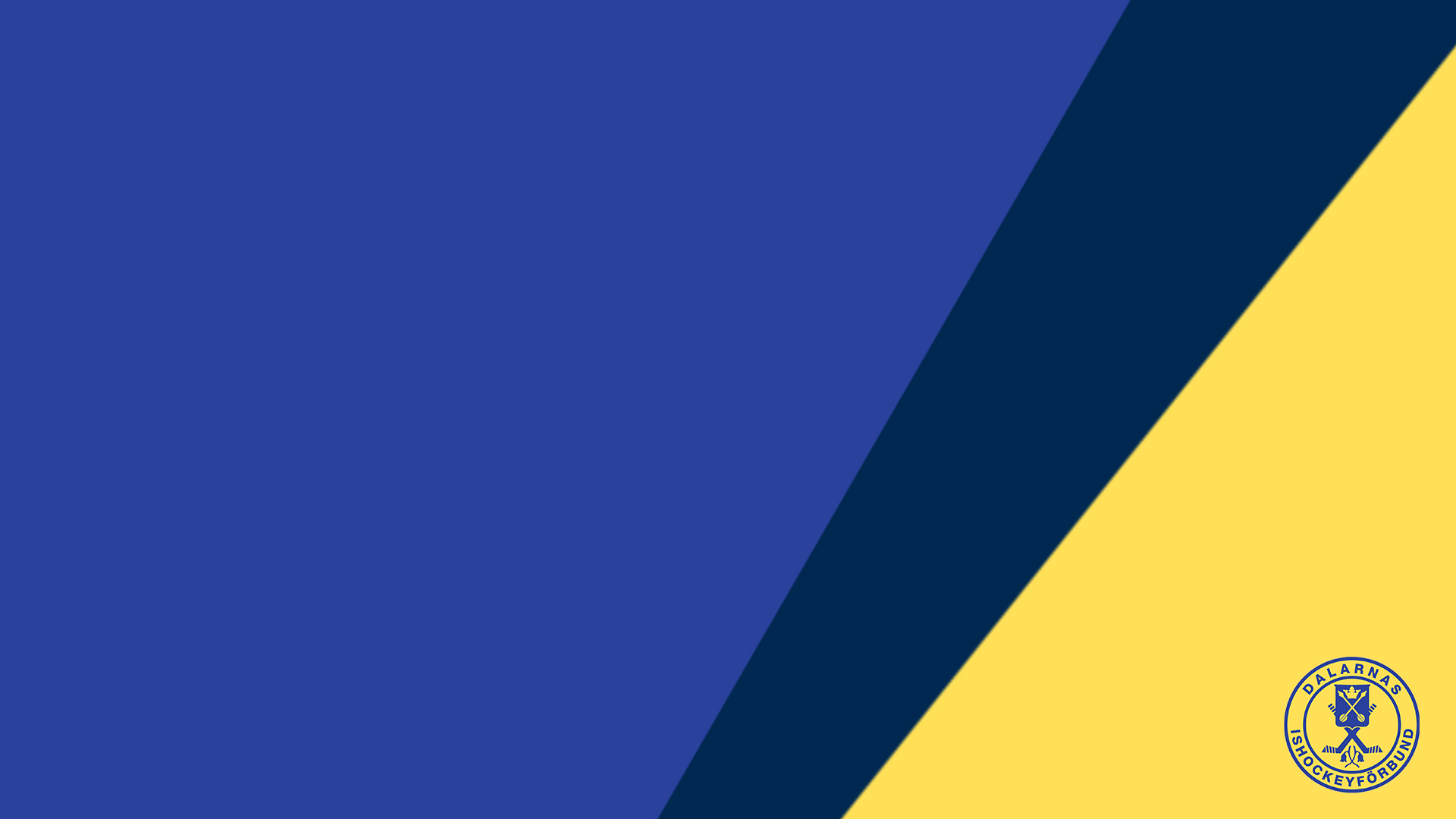 Därför vet vi inte hur närmaste månadernas kommer att se ut.
- Cup-spel?
- Sommarhockeyskolor?
- Camper för distriktslagsverksamheten?
- När kan vi ha återstart?

Vi följer Folkhälsomyndighetens råd och Region Dalarnas smittskyddsläkares råd och beslut från regeringen.
Rutinen är idag att Riksidrottsförbundet kommer ut med råd som bearbetas av Svenska Ishockeyförbundet som sedan delger oss på distriktsnivå.
-RF/SISU Rörelsesatsningåterblick idag… -DistriktslagsverksamhetenErbjudande är att distriktslagstränare kan komma ut till föreningarna-TV-Pucken Kval 2021Killar 1079-12/9 – Tjejer 24/9-26/9-FunktionärskommitténOro för tillgång domare– DAIF- “ProvaPå”-UtbildningakommitténDigital plattform – Distriktstränarutbildning-RFIV – HockeykontorÅterkommer idag…-Klipp från SIF ordförande Konferens 9 marsViktig punkt Tre Puckar återkommer idag…-Årsmötet 5/6 kl 10.00 –digitalÅterkommer idag…-Inkomna frågorEnkätutskick har gjorts…-Utmärkelser –FöreningsjubileumUppmaningen…
Återblick från mötet 21 mars
Återblicken från förra mötet med SR/SISU distriktschef Peter Berglund.-Rörelsesatsningen i skolan-ett unikt utvecklingsarbete i Dalarna
Resultat hittills enligt pedagoger och skolledare
Effekter av rastaktiviteterna!
Vinster för vår skola: synpunkter från rektorer och pedagoger
Framgångsrikt koncept med mycket goda resultat
Utgår från vår skolas förutsättningar
Naturliga kopplingar till skolans styrdokument
Strukturerat och långsiktigt
Vi får ta del av andras erfarenheter och lära av andra
Vi får tillgång till ett bra utbildningsmaterial
Inga kostnader och vi får högre effekt för de pengar vi redan använder
Pedagogiskt organiserade, rasterna blir en viktig del av skoldagen
Tränar elever i social utveckling
Glädje och glada barn
Trygghet
Färre konflikter och fler relationer
Vidgar kompiskretsen – umgås med fler och andra än barnen brukar
Fler och bättre relationer elev – elev, elev – personal
Intresse – får ofta frågan: vad blir det idag?
Enklare för barnen att planera sina raster
Svettiga
Elever delaktiga
Bättre fokus på lektioner
Mycket positiv feedback från andra personer som besöker skolan, rörelsen fångar blicken
Värdegrundsvinst
Happenings som skapar energi och gemenskap
Positiva föräldrar
Vuxna skapar mycket relationer med barnen
Barnen nöjda och glada när de kommer in från rasten
Mindre konflikter och mindre fula ord
Incidentrapporterna har minskat markant
Tidigare tjat från elevrådet om att det inte fanns något att göra, allt sådant har försvunnit tack vare rastaktiviteterna 
Pedagogerna tycker att det är positivt med rastaktiviteterna
Anders Larsson: Tre puckar visar ishockeyns väg genom och ur pandemin
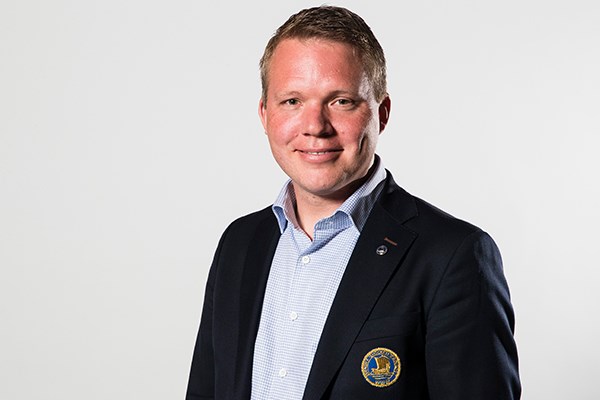 ”Vi måste vara kreativa och göra vårt budskap lite mer konkret. I förbundsledningen har vi formulerat vägen framåt på ett enkelt sätt, genom tre puckar: Återstart, Nystart och Ny spelplan.”
Hinder…Föreningskoppling-RörelsesatsningenHär ska ”vi” vara aktiva ”mot” våra kommuner och RF/SISU:s kommunkonsulenter.Maria har delgett er kontaktuppgifter till fritidschefer och RF/SISU:s konsulenter
Projektstöd SF skolsamverkan – få fler barn att känna rörelseglädje
Uppdaterad: 15 APR 2021 10:32Fler
Genom Rörelsesatsning i skolan ger Riksidrottsförbundet samtliga specialidrottsförbund (SF) möjlighet att söka medel för att utveckla underlag för inspiration till rörelse och idrott som samlas på en gemensam sida på RF:s webbplats.
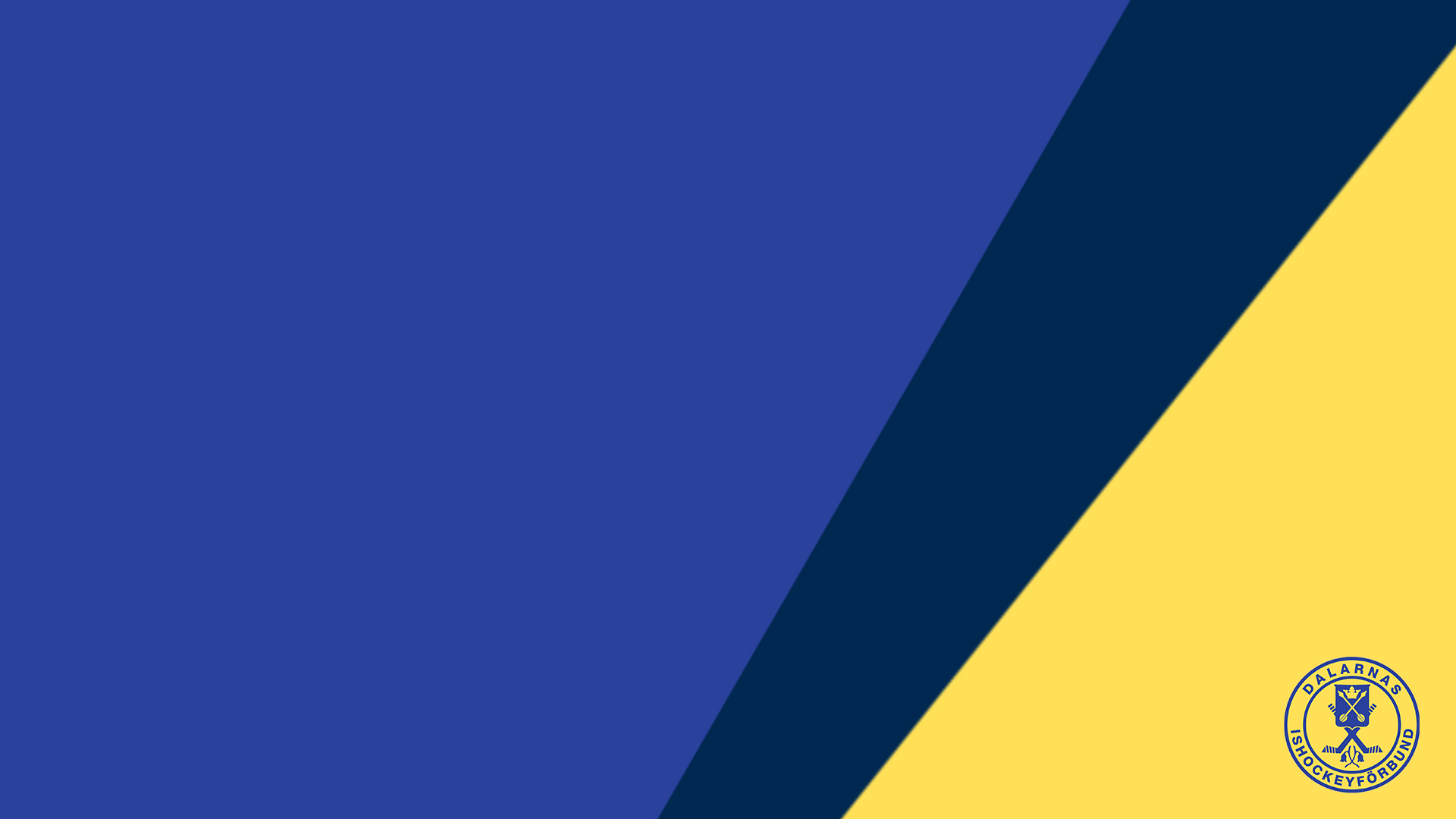 Dalarnas Ishockeyförbund månatliga möten med RF/SISU, Dalarnas kommuners fritidschefer och de övriga Specialförbund (SDF) i Dalarna. (2021-04-13)


Dialogen har nu utvecklats sig till alla frågor som kan ha betydelse för att få en bra samverkan för att kunna få igång verksamheterna  igen när pandemiläget så tillåter.


RF/SISU:s  projekt i skolorna för att öka rörligheten hos barnen var central i samtalet. 
Projektet Rörelsesatsningen är något som vi bör kommunvis dra nytta av.
Kommunerna har föreslagits att vara ”motorerna” mot våra föreningar.
RF/SISU har utsedda konsulenter till varje kommun som skall vara delaktiga
Viktigt är att ni föreningar bevakar i er kommun vad som är på gång

Vid talade vi mycket om Återstarten och hur vi kan försöka hjälpa varandra ”över gränserna”
att få ungdomar tillbaka till idrotten. Mässor inom skolan? ”ProvaPåProjekt”? 
Vi kan försöka ordna ”happening” med TV-Pucken-Kval i september?


 Ledordet för framtida stödpengar är Folkhälsan-Folkhälsan-Folkhälsan..
RegionsFörbundet IshockeyVäst-Hockeykontor - Rekrytering av Hockeykontorschef   …det inkom133 ansökningar…                              22 granskades särskilt      av dessa  9 till intervjuer… att “kokas ner” till 3-5 aktuella kandidater…Beräknas vara klart i juni för att träda i tjänst augusti/september 2021Därefter företas rekrytering av övrig personal
Enkätfrågorna:“Vad ger ni era ledare?”Arvode?Kläder?Social sammankomster?Rabatt på träningsavbgifter?Utrustning Målvakter?
UtvecklingskommitténJan Eljas-Mötet med sportsansvariga2021-04-21David Holst-Anpassade spelformer för 2021-2022
UtbildningskommitténMalin Andersson-Resultat digitaltmöte….(Framflyttat utbildning för distriktsinstruktörer)
SIF Ordförandekonferensen  16 April
Peter Langley ordförande Finanskommittén 
Förbundets ekonomiska resultatsprognos –”märklig tid” med utökad resurs i finanskommittén med Christer Plars och Jonas Bergqvist.
-Inställda aktiviteter –”tvingande och valda”
-“Ser väldigt positivt ändock på ekonomin…”  
-Pengar till Hockeykontoren…

Johan Stark – Generalsekreterare
Strategi 2017-2022 behålles… 
-Tre Puckar . Ishockeyns väg genom och ur pandemin
-Återstart-Nystart-Ny spelplan
Dam- och Flicksatsning
Hockeykontoren öppnas
Förbundskansliets organistion  
“Utbildning – Utveckling nära Hockeykontoren” 


med bl.a. förberedande behandling av motioner inför
Förbundsmötet 11 juni
SIF Ordförandekonferensen  16 April
Cecilia Hager ser över stadgarna 
Jämställdhetsperspektiv – 
“Styrelser och valberedningar skall bestå av “män och kvinnor”
Motioner
-HA plats i SIF styrelse
-Röstfördelningen – “80 – 20”
-Tryggare idrottsmiljörer
-Kraftigt förstärkt stöd till SDF:n (inför RIM)
-”ordentlig översyn över landets isytor..”
-”TV-Pucken - SIF / SDF- bl.a. ekonomi och hållbarhet 
 Licensreglerna
Översyn pågår – gäller SHL, HA och HE
-”lika för alla ligor” – procentsatser (eget kapital/omsättning)

Förbundsmötet 11 juni  - 10.00-13.00 digitalt
Årsmöte 20215 juni 2021 ,kl 10.00Digital (om ingen förändring sker i covidsituationen) Motioner/Förslag till årsmötet senast 5 majLedamöter vars mandatstid går ut:  Rolf Rickmo (ordf. 1 år)Jan Eljas (Utveckling)   Jyrki Sivenius  (Tävling)        Conny Midér (Funktionär)              Malin Andersson (Utbildning)Valberedning: Rolf Laki, Ann-Christin Östlund-Bäckehag och Lars Lisspers
Övriga frågor?VM herrar 18 – sändningar?
Nytt mötesdatum?Tack för att Ni tog Er tid till att också delta vid detta möte!PP:n kan skickas ut till Er!
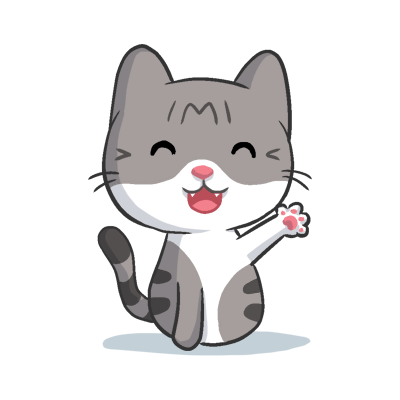